TICE & EPS
Scénario pédagogique
Arts du Cirque
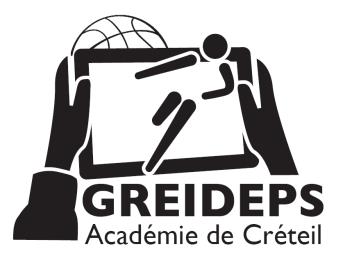 Matthieu RUFFIN
Fabrice BRUCHON
Description du scénario
Le scenario propose d’utiliser l’outil informatique et vidéo pour accompagner une situation pédagogique « le caillou dans la chaussure* ». 

Cette utilisation permet:
De fournir aux élèves des modèles vidéo servant de repères pour reproduire des figures;
 Un fonctionnement autonome des élèves dans le déroulement de la situation libérant ainsi l’enseignant pour des tâches de remédiations;
 De donner aux élèves des repères sur leurs actions grâce à la vidéo favorisant ainsi  les progrès;
La construction d’un répertoire élargi de figures utile à la classe.

* « Les arts du cirque en situation », collection EPS en poche, éditions Revue EPS, Matthieu RUFFIN à paraître été 2015
2
Description du scénario
Le principe de la situation 
But : Complexifier une figure à partir d’une contrainte
Déroulement : L’enseignant apprend 3 à 5 figures initiales aux élèves.
NB : Il adapte la difficultés des figures en fonction du niveau des élèves. Des figures de difficultés différentes peuvent être proposées.

L’enseignant amène les élèves à transformer leur motricité dans une activité de recherche / création, en détournant ces figures maîtrisées pour inventer de nouvelles formes de jonglerie.

Pour cela l’enseignant va mettre des « cailloux dans les chaussures » : donner des inducteurs, qui obligeront l’élève à légèrement ou fondamentalement modifier la figure de base.
3
Applications utilisées
Powerpoint Dynamique :
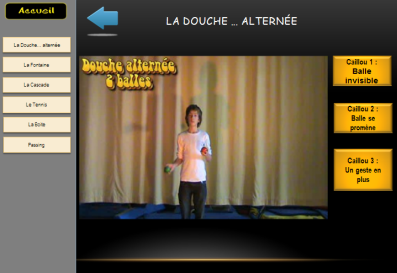 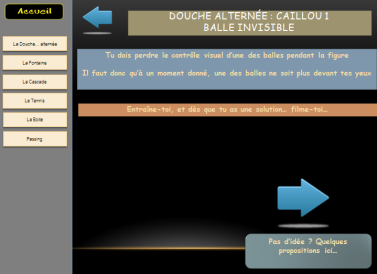 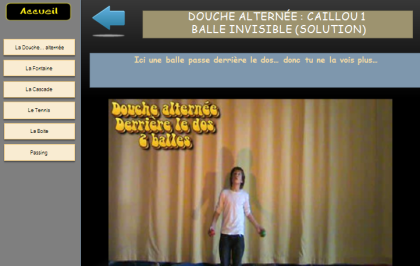 4
TICE & EPS
Applications utilisées
Powerpoint Dynamique :
Un diaporama interactif, ou dynamique, permet de créer des liens entre les différentes diapos. Cela permet à l’élève ou au professeur de naviguer intuitivement dans le diaporama créé, en sortant de la classique navigation linéaire (diapo 1, puis 2…).

Soit l’enseignant crée intégralement son Powerpoint ( http://eps.ac-creteil.fr/spip.php?article859 )
Soit il transforme un Powerpoint dynamique existant ( gym’EPS par exemple ), en modifiant les consignes, les vidéos, etc. 

Télécharger le Powerpoint final: http://eps.ac-creteil.fr/IMG/pptx/2015-forum_jongle.pptx
5
TICE & EPS
Applications utilisées
Kinovea
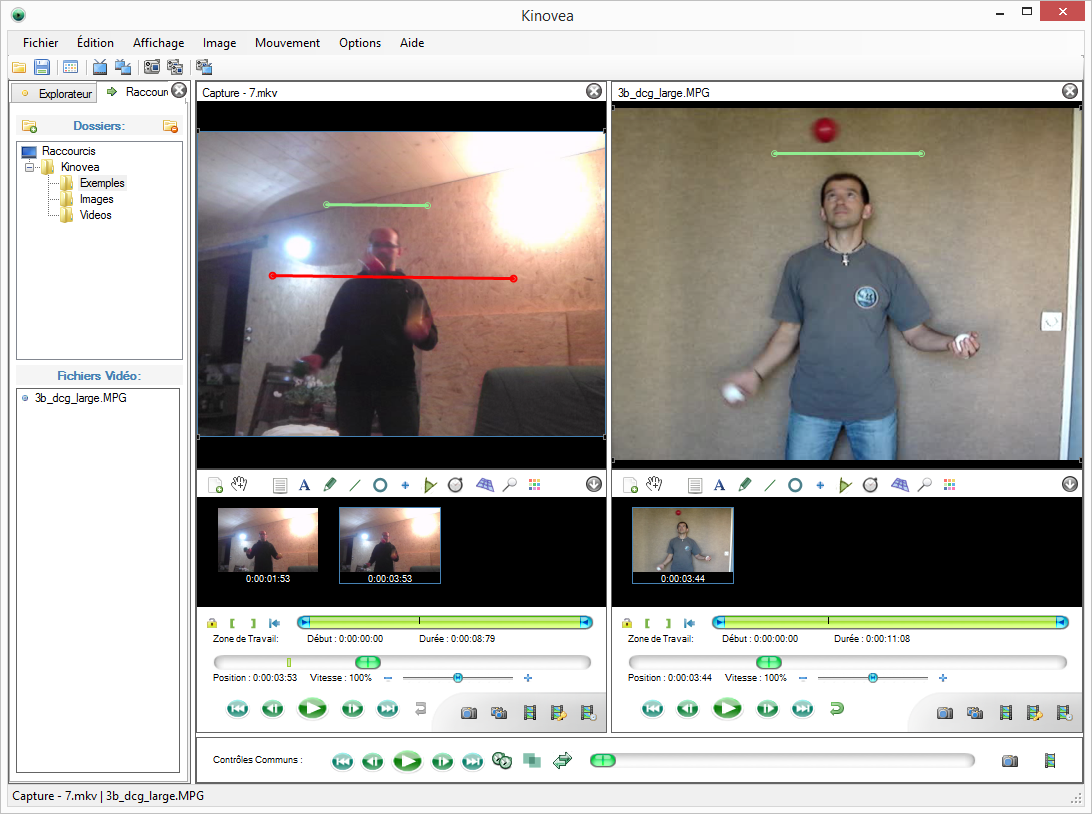 6
TICE & EPS
Applications utilisées
Kinovea
Application d’analyse vidéo (tutoriel ici : http://eps.ac-creteil.fr/spip.php?article645 )

Les fonctionnalités utilisées dans ce scénario sont : 
Affichage en différé
Ajout de repères visuels sur l’écran (traits indiquant des hauteurs à atteindre, etc…)
Enregistrement des productions finales
7
TICE & EPS
Étapes du scénario
Pour stabiliser leur motricité (figures de cascade, douche, fontaine, passing…)
Etape 1 : les élèves travaillent sur des figures connues
Etape 2 : Pour chaque figure, un ou plusieurs inducteurs (cailloux) sont proposés
Les élèves naviguent librement dans le powerpoint, et choisissent les inducteurs qui les intéressent
8
Étapes du scénario
Etape 3 : L’élève tente de transformer une figure en intégrant l’inducteur
Les élèves utilisent la fonctionnalité de visionnage en différé de Kinovea. 
L’enseignant utilise les fonctions de dessin de Kinovea pour donner des repères aux élèves sur 
Les points clés sur lesquels se centrer dans la réalisation de leurs nouvelles figures.
9
Étapes du scénario
Etape 4 : En cas d’échec, l’élève peut demander des solutions
Le powerpoint propose pour chaque inducteur une vidéo ou des exemples de « mise en pratique » de l’inducteur. Ceci donnera des pistes pour l’élève pour transformer sa figure
Lorsque la nouvelle figure est maîtrisée (l’enseignant donnera ses critères de réusite (3 lancers maîtrisés par exemple) ), l’élève lance l’enregistrement vidéo via Kinovea
Etape 5 : L’élève valide sa création
10
Étapes du scénario
L’enseignant dispose en fin de séance de dizaines de créations originales filmées de ses élèves, qu’il pourra mettre à disposition sur l’ENT de la classe, faire partager à d’autres élèves, etc…
Etape 6 : Fin de séance : mise en commun
11
Retrouvez les informations, des applications et des outils sur le site académique de Créteil http://eps.ac-creteil.fret en nous suivant sur Twitter
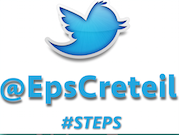